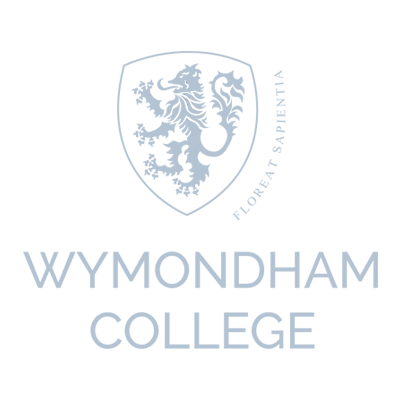 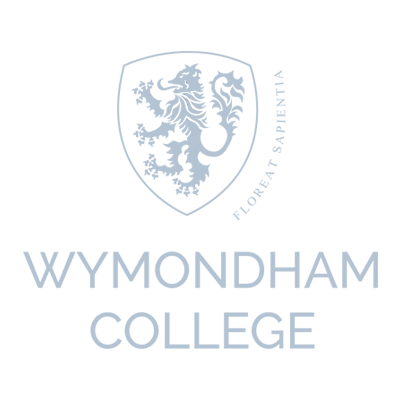 PERSONAL
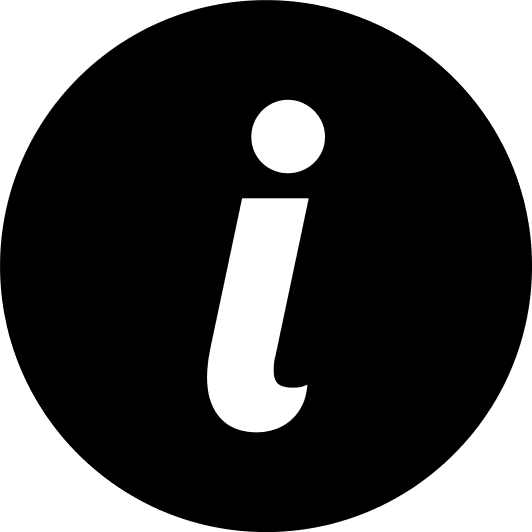 SOCIAL 				HEALTH
ECONOMIC 		EDUCATION
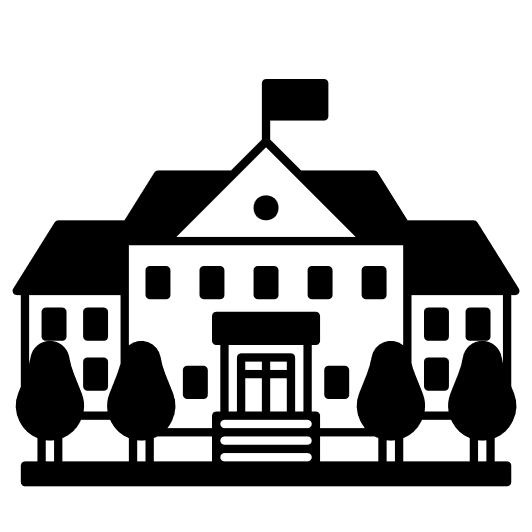 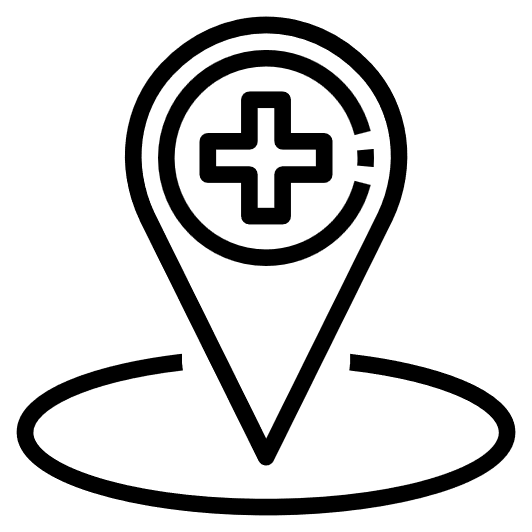 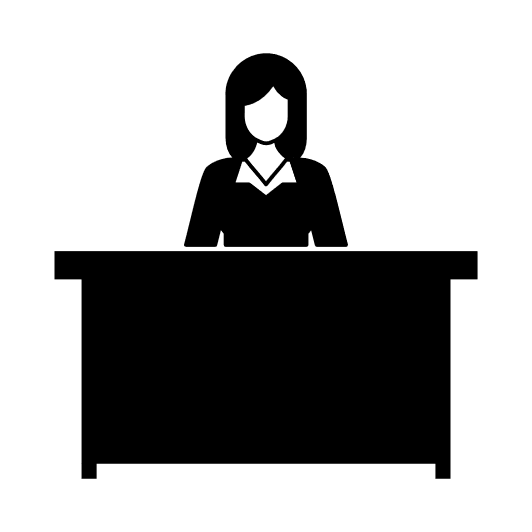 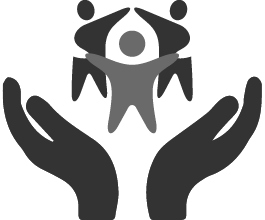 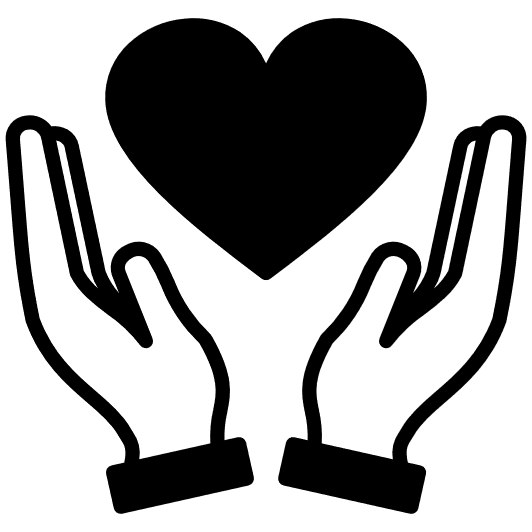 Safeguarding Team
Med Centre
Teachers
Wellbeing Team
Boarding Staff
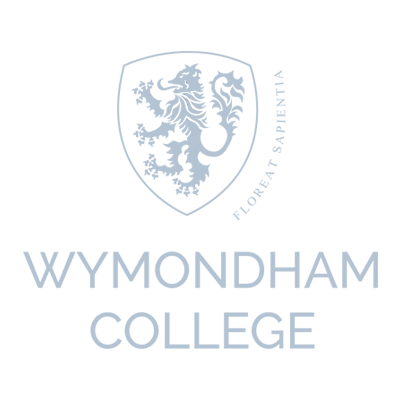 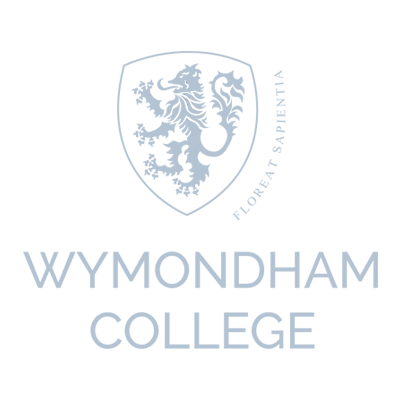 CITIZENSHIP